افسردگی بعد از زایمان
Postpartum depression disorder
گروه آموزشی مهر جنوب(دکتر برومند)
تدوین: سیده مریم تیمار
مقدمه
خلق افسرده و غمگین یکی از شایع ترین احساساتی است که تقریبا هر فردی در دروه از عمر خود ان را تجربه کرده است.
 گاهی این حالت هیجانی در اثر یک اتفاق استرس زا ایجاد شده و گاهی نیز ظاهرا بدون هیچ علت اشکاری به وجود می اید.
اگر خلق افسرده شدت زیادی داشته باشد این اختلال به اشکال مختلف دیده می شود و شامل گروهی از علائم و نشانه ها است.
بر طبق راهنمای اماری و تشخیصی(DSM5) تفاوت میان افسردگی بالینی و غیر بالینی در تعداد نشانه ها(تشخیص اختلال افسردگی اساسی مستلزم وجود 5 علامت از 9 علامت ذکر شده در راهنما است.) 
و میزان ناکارامدی روانی-اجتماعی حاصل از افسردگی در طول مدت نشانه ها(تشخیص اختلال افسردگی اساسی مستلزم تداوم علائم به مدت 2 هفته است) می باشد
افسردگی
نشانه های افسردگی را می توان به عنوان بخشی از سایر اختلالات خلقی یا همبود با سایر اختلالات روانی و یا به عنوان بخشی از تجارب زندگی بهنجار نیز مشاهده نمود.
افسردگی بعد از زایمان
افسردگی پس از زایمان(PPD) ترکیبی پیچیده از تغییرات جسمی‌، عاطفی و رفتاری است که پس از زایمان در یک زن اتفاق می‌افتد. 
افسردگی پس از زایمان نوعی افسردگی اساسی است که شروع آن در طی چهار هفته اول پس از زایمان‌ است. 
تشخیص افسردگی پس از زایمان نه تنها بر اساس زمان شروع‌، بلکه به شدت افسردگی نیز بستگی دارد.
حاملگی زایمان و سازگاری با یک نوزاد را شاید بتوان حساس‌ترین مرحله رشد و زندگی یک زن دانست.
افسردگی پس‌از زایمان یکی از شایع‌ترین و جدی‌ترین اختلالات روان‌پزشکی است که ممکن است در این دوره برای مادر رخ دهد .
افسردگی پس‌از زایمان یکی از مشکلات رایجی است که حدود پانزده درصد زنان پس‌از زایمان با آن مواجه می‌شوند
 در ایران کمترین نرخ شیوع این اختلال ده تا سیزده درصد در فاصله دو تا هشت هفته پس‌از زایمان و بیشترین نرخ شیوع آن چهل و یک درصد در فاصله ده روز پس‌از زایمان گزارش‌شده است.
تعریف افسردگی پس از زایمان
افسردگی پس از زایمان با تغییرات بیو شیمیایی، اجتماعی و روانشناختی مرتبط با فرزند آوری می باشد.
 این اصطلاح طیف وسیعی از تغییرات جسمی‌ و عاطفی را توصیف می‌کند که بسیاری از مادران جدید تجربه می‌کنند.
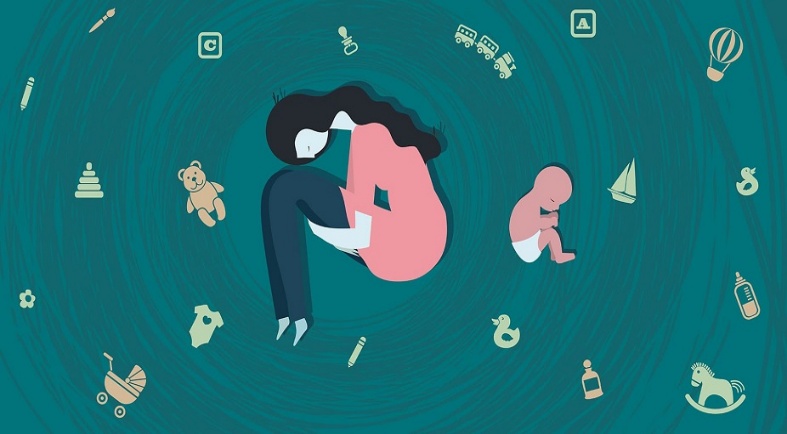 روان پریشی پس زایمانیpuerperal psychosis
کم تر رایج است
این وضعیت برای یک مادر از هزاران زن رخ می دهد و این وضعیت سخت تر از افسردگی پس از وضع حمل است.
این وضعیت معمولا در یکی دو هفته بعد از وضع حمل یک مرتبه رخ می دهد و همراه با تغییرات رفتاری و روحی بسیار متشنجی است.
زنانی که از این وضعیت رنج می برند بسیار متشنج و اشفته هستند و اغلب باور های غیر عادی و ناراحت کننده درباره خود و یا نوزادشان دارند
نشانه‌های افسردگی پس از زایمان و تشخیص آن
افسردگی بعد زایمان در پنجمین نسخه راهنمای تشخیصی و آماری اختلال‌های روانی (DSM-5) به عنوان اختلال دوقطبی و یا اختلال جانبی طبقه‌بندی شده است.
 شخص مبتلا به افسردگی بعد از زایمان نشانه‌های افسردگی اساسی را خواهد داشت. افسردگی بعد از زایمان از طریق مشاهده الگوی افسردگی فصلی در قبل یا بعد از زایمان و یا حتی بعد از تولید فرزند شخص تشخیص داده می‌شود.
نشانه‌های افسردگی بعد زایمان معمولا در چند هفته اول پس از تولد کودک رخ‌ می‌دهند. 
اما احتمال وقوع این نشانه‌ها تا 6 ماه پس از زایمان نیز وجود خواهد داشت.
افسردگی پس‌از زایمان در مادران نخست زا شیوع بالایی دارد.
مهم‌ترین نشانه‌های افسردگی پس از زایمان
حالت افسردگی و یا نوسانات شدید اخلاقی
گریه‌وزاری مفرط
مشکل با برقرار کردن ارتباط با کودک یکی از مهم‌ترین نشانه‌های افسردگی پس از زایمان
داشتن ترس از اینکه مادر خوبی نیستند.
خستگی مفرط و از دست دادن انرژی
کناره‌گیری از خانواده و دوستان
مهم‌ترین نشانه‌های افسردگی پس از زایمان
داشتن مشکلات اشتهایی ( خوردن بیش از حد و یا کاهش اشتها شدید)
داشتن مشکلات مرتبط به خواب ( سخت به خواب رفتن و یا پرخوابی)
کاهش علاقه و اشتیاق به انجام فعالیت‌های مهیج پیشین
عصبانیت و یا تحریک‌پذیری احساسی شدید
داشتن احساس بی‌ارزش‌بودن، خجالت، احساس گناه و یا بی‌کفایتی
مهم‌ترین نشانه‌های افسردگی پس از زایمان
داشتن مشکل با تمرکز، تصمیم‌گیری و تفکر شفاف و آرام یکی از مهم‌ترین نشانه‌های افسردگی پس از زایمان
اضطراب شدید و یا حملات هراس‌‌گونه Panic Attacks
فکر آسیب‌زدن به خود یا کودک
داشتن افکار خودکشی و یا فکر کردن به مرگ
افکار
وقتی افراد افسرده میشوند متخصص این می شوند که به نحو بسیار منفی و غم انگیزی فکر کنند 
از خود انتفاد می کنند
مثال: من مادر به درد نخوری هستم، من وضعم بهم ریخته است ، من این جزوه را نمی فهمم پس باید خرفت باشم
دلواپس بودن
مثال: نوزاد به اندازه کافی شیر نمی خورد
افکار
به سرعت نتیجه گیری کردن
مثال:اشتباه من است.
منتظر برترین چیز بودن
مثال:همه چیز دارد بد پیش می رود- کارها هیچ وقت درست نمیشوند.
افکار ناامید کننده
مثال:همه چیز نا امید کننده است. – بعضی وقت ها فکر میکنم همه بدون من وضعشان بهتر خواهد شد.
افکار
افکار درباره دیگران
مثال: هر کسی دارد کارش را می کند کسی به فکر من نیست
و درباره دنیا- عجب جای هولناکی برای بزرگ کردن یک کودک است.
فکر کردن
پایین امدن قدرت تمرکز
ناتوانی در تصمیم گیری
افکار مغشوش و بهم ریخته
رفتار
از دیگران اجتناب کردن و عدم تمایل به بیرون رفتن
اجتناب از انجام کارهایی که از انها لذت می برید 
تکالیف روزانه را انجام ندادن یا برعکس تلاش در انجام کارهای بیش از حد
به تعویق انداختن اصمیمات 
جر و بحث بیشتر و داد زدن بدون کنترل
افسردگی پس‌از زایمان نه‌تنها کیفیت زندگی و سلامت روان ماجرا را تحت تاثیر قرار می‌دهد بلکه بر رشد کودک و زندگی زناشویی نیز اثرات منفی خواهد داشت بنابراین شناسایی علت این اختلال و عواملی که می‌تواند از آن جلوگیری کند نه‌تنها بر کیفیت سلامت مادران اثر گذار خواهد بود بلکه می‌تواند به بهبود سلامت روابط خانوادگی و رشد سالم کودک نیز کمک کند.
عوامل خطر ساز افسردگی بعد از زایمان
بیماری‌های سیستمیک افسرده کننده مثل هیپوتیروئیدی خون‌ریزی بعد از زایمان تعارضات با همسر شیر ندادن به کودک زندگی بدون همسر عفونت بعد از زایمان بستری‌شدن نوزاد بستری‌شدن مادر بعد از زایمان به هر علت برای افسردگی بعداز زایمان مطرح‌شده است
 همان‌طور که ذکر شد نوع زایمان از عوامل خطرساز افسردگی پس‌از زایمان مطرح‌شده است.
عوامل خطر ساز افسردگی بعد از زایمان
علل افسردگی عبارت‌اند از عوامل هورمونی و بیوشیمیایی روانی اجتماعی و تأثیرات محیط که امروزه تحت عنوان عوامل زیستی روانی اجتماعی نامیده می‌شود عوامل و علل متعدد دیگری نیز چون سابقه افسردگی در شخص یا افراد فامیل حاملگی ناخواسته تصور عدم حمایت اجتماعی و اقتصادی طلاق از دست دادن همسر یا یکی از این اعیاد یکی از عزیزان در این اواخر ترس از بیکار شدن مشکلات و حوادث سه مامایی و استرس محیطی ماجرا در خطر بروز این عارضه قرار می‌دهد البته این عوامل همواره توام با افسردگی نیستند.
رابطه دلبستگی مادر و نوزاد با افسردگی پس از زایمان
پژوهشها در زمینه دلبستگی مادر به نوزاد نشان داده است که جدایی هر نوزاد از مادرش در زمان تولد، می تواند باعث تغییر رفتار و مراقبتهای مادرانه شود.
این تغییر رفتار ممکن است به سختی برگشت پذیر باشد.
از سوی دیگر پژوهش ها از ارتباط بین سبکهای دلبستگی و نشانه های افسردگی در زنان مبتلا به افسردگی پس از زایمان حمایت می کنند.
رابطه دلبستگی مادر و نوزاد با افسردگی پس از زایمان
تولد نوزاد نارس یکی از عواملی است که می تواند منجر به جدایی مادر از نوزاد و سبب ایجاد اختلال در دلبستگی میان انها شود.
مادران نوزادان نارس در خطر مشکلات دلبستگی قرار دارند.
پژوهشهای متعددی نشان داده است که همبستگی معناداری بین سبک دلبستگی ایمن در مادر با دلبستگی مادر به نوزاد وجود دارد
علل افسردگی پس از زایمان
طیف وسیعی از علل شامل عوامل زیستی روان‌شناختی هیجانی و اجتماعی است در بحث سبب‌شناسی افسردگی پس‌از زایمان مطرح شده‌است.
علل اجتماعی: بر این اساس افسردگی قبل‌از زایمان رخدادهای زندگی و حمایت اجتماعی نقش بزرگ وضعیت اقتصادی‌اجتماعی نظیر سطح پایین تحصیلات حقوق پایین و بیکار بودن نقش کوچک اما معناداری در ایجاد این اختلال دارد.
علل اجتماعی
حمایت اجتماعی یکی از عواملی است که می‌تواند تجربه بارداری را در زنان تحت تاثیر قرار دهد حمایت اجتماعی به‌عنوان منابعی که توسط دیگران مخصوصاً دوستان و خانواده ایجاد می‌شود تعریف شده و نه‌تنها برای سلامتی فرد مفید است بلکه براساس مدل‌های سیر غیرمستقیم مانند یک ضربه‌گیر عمل کرده و می‌تواند در برابر فشارها حمایت کند 
درحالی‌که پیوندهای اجتماعی قوی به‌عنوان یک حفاظ یا حائل درمقابل افسردگی در طول دوره بارداری و پس‌از زایمان عمل می‌کند
 فقدان حمایت اجتماعی به‌عنوان ریسک فاکتور مهم برای افسردگی پس‌از زایمان مطرح‌شده است.
عوامل زیستی
الف)وراثت:  پژوهش مرتبط با عوامل ارثی افسردگی روش مطالعه خانوادگی مطالعه‌ای دوقلو ها و فرزندخواندگی را مورد استفاده قرار داده‌اند 
نقش عوامل ارثی در اختلال افسردگی در مقایسه با اختلال دوقطبی کمتر است.
عوامل زیستی
مطالعات متعددی نشان داده‌اند که دوقلوهای تک تخمکی همگامی افسردگی ۴۶ درصد است. 
 همچنین درصورتی‌که یکی از آن‌ها دچار افسردگی شود احتمال ابتلای دیگری ۷۰ درصد است. درحالی‌که در دوقلوهای ناهمسان میزان ۲۵ درصد گزارش شده‌است .  
 علاوه‌برآن فرزندان والدینی که هر دو دچار اختلال عاطفی هستند ۳۰ تا ۴۰ درصد موارد احتمالاً تجربه اختلال را دارند.
عوامل زیستی
ب) نورشیمی و نوروفیزیولوژی : سطح پایین نور اپی نفرین موجب افسردگی و بالا بودن آن با مانیا ارتباط دارد.
نورشیمی و نوروفیزیولوژی
سروتونین طبق فرضیه سروتونین افسردگی در نتیجه کاهش سروتونین است از سال‌های ۱۹۵۰ به بعد و به‌دنبال به‌کارگیری موفق داروهایی که بر سطح نوراپی نفرین و سروتونین تاثیر می‌گذارند قرضیه نوروشیمی افسردگی به‌سرعت مورد حمایت قرار گرفت. اما تحقیقات بعدی محدودیت‌های این فرضیه را نشان داد و مشخص شد که اثر داروهاصرفاً به دلیل افزایش سطح انتقال‌دهنده‌های عصبی نیست.
داروها وقتی برای اولین‌بار مصرف می‌شوند سطح نورروترانسمیترها را افزایش می‌دهند ولی بعد از چند روز نوروترانسمیتر به سطح اولیه خود برمی‌گردد این یافته‌ها ازاین‌جهت مهم هستند که هم داروهای ۳ حلقوی و هم بازدارنده‌های مونو آمین اکسیداز از ۷ تا ۱۴ روز وقت لازم دارند تا افسردگی را کاهش دهند و تا این زمان نوروترانسمیترها  به سطح اولیه خود برمی‌گردد بنابراین به‌نظر می‌رسد که افزایش صرف نوراپی نفرین و سروتونین نمی‌تواند دلیل قطعی در خصوص چرایی اثربخشی ضدافسردگی باشند.
علاوه بر آمین‌های زیستی سروتونین و نوراپی نفرین برخی شواهد از ارتباطات دوپامین با افسردگی حمایت کردند.
ممکن است فعالیت دوپامین در افسردگی کاهش یابد. در افسردگی نقش قابل‌ملاحظه‌ای دارند.
عوامل زیستی
ج) نورواندوکرینی: سیستم نورواندوکرینی در افسردگی نقش قابل ملاحظه ای دارند.
ناحیه لیمبیک ارتباط نزدیکی با هیجان دارد و بر هیپوتالاموس هم اثر می‌گذارد و هیپوتالاموس هم از طریق اعمال کنترل بر غدد درون‌ریز و میزان هورمون‌های آن‌ها را تحت کنترل دارد علاوه‌برآن هورمون‌های آزاد شده از هیپوتالاموس بر غدد هیپوفیز و هورمون‌های مترشحه آن‌ها تاثیر می‌گذارد
با توجه به وجود علایم نباتی در افسردگی تصور می‌شود که محور هیپوتالاموس هیپوفیز آدرنوکورتیکال در افسردگی بیش‌فعال باشند.
تصور کلی بر آنست که عوامل زیستی به‌تنهایی و در چارچوب یک ارتباط مستقیم نمی‌تواند موجب افسردگی شود بلکه عوامل زیستی در قالب یک شبکه‌ای تعاملی با عوامل روان‌شناختی عمل می‌کنند.
مدل‌های روان‌شناختی تبیین کننده افسردگی پس از زایمان
الف مدل‌های روان‌کاوی:
 در دهه1۹۶۰ روان‌کاوی نظریه مسلط‌ در تبیین و درمان افسردگی بوده‌است 
روان‌کاوی دهه 1960 این بود که خشم بازدارنده شده به درون و به‌دنبال از دست دادن شیئی محبوب عامل اصلی افسردگی است فرمود در اثر معروف خود بنام سوگواری و ملانی کلاین در سال 1917 اظهار داشت که استعداد افسردگی در سال‌های اولیه زندگی شکل می‌گیرد.
مدل‌های روانکاوی:
در جریان دوره دهانی نیازهای کودک ممکن است به‌طور ناکافی یا بیش‌از اندازه ارضاء شوند و این امر منجر به تثبیت در آن محل می‌گردد نتیجه تثبیت وابستگی فرد به نیازهای غریزی مرحله تثبیت‌شده در تمام طول عمر است انحراف از جریان مرحله دهانی رشد روانی جنسی منجر به شکل‌گیری وابستگی افراطی به سایر مردم برای حفظ عزت‌نفس می‌شود.
مدل های روانکاوی
از دیدگاه فروید بعد از تجربه فقدان شخص محبوب ابتدا فرد سوگوار شخص ازدست‌رفته را درون فکنی می‌کند و سپس به او همانندسازی می‌نماید و با تلاش بی‌حاصل سعی در خنثی‌سازی فقدان دارد.
 ازآنجایی‌که احساسات منفی معطوف به محبوب سرکوب می‌گردند لذا فرد سوگوار مورد تنفر و خشم خود قرار می‌گیرند.
 علاوه‌برآن از ترک شدن مکدر می‌گردد و برای گناهان خیالی یا واقعی نسبت‌به فرد ازدست‌رفته احساس گناه می‌کند
 در حالت عادی بعد از درون فکنی حل‌وفصل سوگواری آغاز می‌شود.
مدل های روانکاوی
فرد در حل‌وفصل سوگواری خاطرات فرد ازدست‌رفته را یادآوری می‌کند و از این تاریخ خودش را از فردا ازدست‌داده جدا می‌کند و پیوندهای ایجاد شده را از طریق درون فکنی از بین می‌برد.
 حل‌وفصل سوگواری می‌تواند به انحراف برود و موجب شکل‌گیری فرایند سرزنش خود و افسردگی در افراد وابسته شود 
 این افراد نه‌فقط قادر نیستند خودشان را از پیوندهای عاطفی و هیجانی با فردی که او را از دست دادن رها سازند بلکه به دلیل خطاها و ضعف‌های خیالی یا واقعی خودشان را سرزنش می‌کنند
 هدف خشم به‌جای فرد ازدست‌رفته به درون هدایت می‌گردد.
مدل روانکاوی
فروید بین سوگ نرمال و افسردگی تمایز قائل شد و سوگ نرمال را واکنشی به فقدان شی‌ء محبوب واقعی می‌داند
 اما افسردگی را با فقدان خیالی و ادراک مهم مبهم شیئی محبوب که فرد با آن‌ همانندسازی کرده مرتبط می‌دانند 
چون شی‌ء محبوب ازدست‌رفته به‌عنوان بخشی از ایگو درون فکنی شده لذا فقدان شیئی با رجعت به مرحله دهانی رشد روانی همراه می‌گردد
 خشم به‌جای این‌که محدود به بیرون و متمرکز بر شی‌ء ازدست‌رفته شود به درون بازگردانده می‌شوند.
مدل روانکاوی
فروید بعدها دیدگاهش را تعدیل کرد و اظهار داشت که میل به درونی کردن موضوعات ازدست‌رفته طبیعی و افسردگی بدلیل سوپر ایگو سخت‌گیر سفره سوپری گوی سخت‌گیر شکل می‌گیرد.
مدل روانکاوی
نظریه‌پردازان دیگری که در شکل‌گیری مدل روان‌کاوی مؤثر بودند بر تسلط ویژگی‌های مقعدی و دهانی در شخصیت افراد افسرده تاکید کرده‌اند
 مثلاً افراد افسرده شدیداً به دیگران وابسته بوده و تا حد زیادی محرومیت‌های بیرونی خودشیفتگی را تحمل نمی‌کنند.
 درجه عزت‌نفس ان‌ها به محبت پذیرش و تأیید دیگران بستگی دارد 
بنابراین به دلیل سطح پایین تحمل محرومیت افراد حتی به‌دنبال تجربه محرومیت ناچیز هم احساس افسردگی می‌کنند .
مدل روانکاوی
عزت نفس پایین به‌عنوان ویژگی اصلی افراد افسرده ناشی از نیازهای افراطی خودشیفته گرانه است و فرد مستعد افسردگی در ارضای این نیازها در محیط بیرونی به مشکل برمی‌خورد .
ملانی کلاین برای درک افسردگی به کیفیت رابطه‌ی مادر کودک در سال اول زندگی اهمیت ویژه‌ای می‌دهد.
از نظر بالبی اگر کودک نتواند رابطه عمر و محبت‌آمیز با مادر برقرار کند قادر نخواهد شد که بر دوسو گرایی ارتباط با اشیاء محبوب فائق آید بنابراین در بزرگسالی مستعد افسردگی می‌شود.
مدل روانکاوی
یکی از مشاهدات نسبتاً مستمر این است که افراد افسرده احساس می‌کنند مطابق استانداردهایشان عمل نکردند
آگاهی افراد افسرده از تفاوت بین عملکرد واقعی و انتظار روانی بالا باعث می‌شود تا آن‌ها احساس ناتوانی بکنند افراد افسرده اغلب برای دیگران زندگی می‌کنند 
افسردگی وقتی نمایان می‌شود که در مورد زندگی‌شان مثل ناامیدی بر ما مستولی یابد زیرا متوجه می‌شوند که تلاش‌ها برای در زندگی دیگران تلف کرده اند.
مدل روانکاوی
خلاصه آنکه نظریه غالب روان‌پزشکی و روان‌شناسی در دهه ۶۰ روان‌کاوی بوده‌است 
 از این دیدگاه افسردگی با فرایندهای خشم معطوف به درون درون فکنی شیئی محبوب ازدست‌رفته درخواست‌های سوپر اگوی خشن و سخت‌گیر، فقدان عزت‌نفس و محرومیت از رابطه‌ی مادر کودک در سال‌های اولیه زندگی معبود فرض شده‌است.
مدل‌های رفتاری شناختی
۲ مدل رفتاری شناختی مهم شامل                                                                                                                          
الف)مدل عملی رفتاری
ب)مدل درماندگی- ناامیدی می‌باشند. 
الف)مدل اولیه رفتاری:  رویکرد رفتاری به‌عنوان واکنشی در مقابل رویکرد ذهن گرایانه روان‌کاوی توسط اسکینر و واتسون شروع شد.
 به‌طورکلی مدل‌های رفتاری افسردگی در دهه 1960 و اوایل دهه 1970 اصولا مبتنی بر نظریه شرطی سازی کنشگر بود.
مدل اولیه رفتاری:
اسکینر افسردگی را به‌عنوان پدیده ای خاموش همراه با کاهش رفتار فعال به دلیل فقدان تقویت‌های مثبت می‌دانست.
 این نظریه افسردگی را پاسخ تعمیم‌یافته در نظر می‌گیرد که به وسیله محرک‌ها و رویدادهای خاصی برانگیخته می‌شود .
اسکینر افسردگی را به‌عنوان کاهش رفتارهای فرض می‌کرد که تقویت مثبت دریافت می‌کنند.
مدل اولیه رفتاری:
لوینسون مهم‌ترین مدل رفتاری افسردگی را صورت‌بندی کرد
 در این الگوها عدم احساس لذت کناره‌گیری کندی سایک موتور و خستگی ویژگی اصلی افسردگی در نظر گرفته شدند که نتیجه پایین بودن میزان تقویت مثبت مشروط پاسخ و میزان بالای تجربه اجتناب می‌ باشد.
اخیراً لوینسون و همکاران با تجدیدنظر در نظریه ا اولی مدل جدیدی را پیشنهاد کردند و متغیرهای شناختی مثل خود انتقادگری و انتظارات منفی را در مدل جدید وارد کردند .
مدل اولیه رفتاری:
سه عامل میزان تقویت مثبت مشروط به پاسخ را تعیین می‌کنند که عبارت‌اند از 
1- میزان تقویت‌های مثبت یا تجارب تنبیهی موجود در محیط فرد و دسترسی به آن‌ها 
2- مهارت‌های اجتماعی و رفتارهای وسیله ای فرد برای فراهم کردن تقویت‌های مثبت یا مقابله با رویدادهای اجتنابی
۳- تعداد رویدادهای تنبیه‌کننده یا پاداش‌دهنده در محیط
مدل درماندگی
بدون تردید بانفوذترین نظریه رفتاری افسردگی در سال‌ها 1970نظریه درماندگی آموخته‌شده سلیگمن بوده است.
 فرض اساسی در نظریه درماندگی اکتسابی یا خودآموخته شده این است که منفعل بودن احساس ناتوانی در انجام فعالیت‌ها و کنترل زندگی به دلیل تجارب ناخوشایندی است که به دلیل بی‌نتیجه بودن تلاش‌های فرد برای کنترل این موقعیت‌ها حاصل‌شده اند
 این تجارب ناتوانی موجب شکل‌گیری درماندگی می‌شود که خود باعث افسردگی می‌گردند.
ب)مدل درماندگی
در حقیقت مدل درماندگی آموخته‌شده یک نظریه یادگیری است که برای توضیح رفتار سگ‌هایی صورت‌بندی شده که شوک الکتریکی غیرقابل‌اجتناب دریافت می‌داشتند.
 در تجارب آزمایشگاهی سلیگمن و همکاران بعد از چند شوک اولیه سگ‌ها از دویدن به این طرف و آن طرف با حالتی پریشان بازایستاده‌اند و تمایلی به فرار نشان ندادند
 به‌عبارت‌دیگر به‌نظر می‌رسید که سگ‌ها از فعالیت دست کشیدند و منفعلانه محرک دردناک را پذیرفتند.
چگونه می توانم به خودم کمک کنم؟
درباره احساساتتان صحبت کردن مهم است
از هر پیشنهادی برای کمک عملی استقبال کنید
احساس شرمندگی و یا گناه برای تقاضا و یا دریافت کمک نکنید
سعی نکنید یک زن خانه دار ایده ال باشید.( اینکه خانه کاملا تر و تمییز است مهم نیست. سعی کنید میزان کارتان را به حداقل برسانید هرچه میتوانید استراحت کنید زیرا خستگی باعث تشدید افسردگی می شود.
چگونه می توانم به خودم کمک کنم؟
مطمئن باشید که غزای مقوی و سالم می خورید
سعی کنید برای خودتان وقت پیدا کنید. 
این ممکن است غیر واقع بینانه به نظر برسد ولی علاوه بر حمام گرفتن، یک قدم زدن کوتاه و یا حتی فقط خواندن یک صفحه مجله برای نیم ساعت می تواند برای تسکین شما موثر باشد
ورزش کردن به طور ویژه موثر است.
چگونه می توانم به خودم کمک کنم؟
برنامه روزانه تهیه کنید
دستاوردها و لذت بردن
الفبای تغیر احساسات
برقراری توازن
خودفکر: من بعنوان یک مادر خوب نیستم، می تواند با این گفته متوازن شود: مددکاردرمانی من می گوید که من از پس مسائل واقعا خوب برمی ایم- و نوزاد هم دارد بخوبی رشد می کند 
سعی کنید جزئیات را به یاد بیاورید
اقدامات اولیه
قبول کنید که مشکلی وجود دارد 
با همسر خود و یا یکی از دوستان و اعضای خانواده تان درباره انچه احساس می کنید صحبت کنید
به یاد داشته باشید که وضع شما حتما بهتر خواهد شد
با مددکار درمانی و یا دکترتان صحبت کنید.
روش دو ستونی
درمان افسردگی بعد از زایمان
درمان افسردگی بعداز زایمان ترکیبی روان‌درمانی حمایت اجتماعی و دارودرمانی می‌باشد که بسته به‌شدت و علل می‌تواند متغیر باشد درمان دارویی در صورتی که مادر خواهان شیردهی باشد با آن تداخل خواهد داشت و مداخلات روان‌درمانی ارجح به‌نظر می‌رسد و به دو صورت قابل‌بررسی است
 الف مداخلات پیشگیری‌کننده 
ب درمان در مرحله حاد
 که اولی در حین بارداری و قبل‌از وقوع و در جمعیت عمومی و دومی پس‌از بروز علایم انجام می‌شود.
روش‌های پیشگیری همان آموزش‌های روان‌درمانی بعد از حادثه است که در ترکیب با برنامه‌های مراقبت پره ناتالی به‌صورت جلسات اضافی یا ضمن همان جلسات آموزش داده می‌شود و سبب پاک‌سازی ذهن از طریق یادآوری خاطرات صدمات می‌شود
 روان‌درمانی می‌تواند به‌صورت فردی گروهی شناخت درمانی یا روان‌درمانی اجتماعی انجام گیرد.
علاوه‌براین استفاده از مراقبین بهداشتی در منزل یا از طریق تلفن می‌توانند مفید باشند.
 خانواده درمانی و زوج‌درمانی در مواردی که افسردگی زندگی خانوادگی فرد را در معرض خطر قرار می‌دهد یا زمانی‌که زندگی بیمار در معرض نابودی است قابل‌استفاده است.
به هر جهت منظور از مداخلات پیشگیری پیشگیری اولیه روانی است که شامل طرح برنامه‌هایی است که با تاثیر بر عوامل بوجودآورنده بیماری‌های روانی از بروز این عوارض در تمام گروه‌های آسیب‌پذیر جلوگیری می‌کند این برنامه‌ها در مورد زنان باردار شامل 
آموزش در زمینه حمایت گروهی وقایع زایمان و مسائل و مشکلات مربوط روابط زناشویی 
نحوه مراقبت از خود و تغذیه مناسب و ورزش تن آرامی است
درمانهای تخصصی:دارو درمانی
داروهاي ضدافسردگي 
بنزوديازپين‌‌ها درمان کمکي موثري براي رفع اضطراب و بي‌قراري بيماران در افسردگي پس از زايمان هستند، اما در اين گروه از بيماران براي درمان علايم اصلي اختلال، ضدافسردگي‌‌ها بهترين انتخاب هستند.
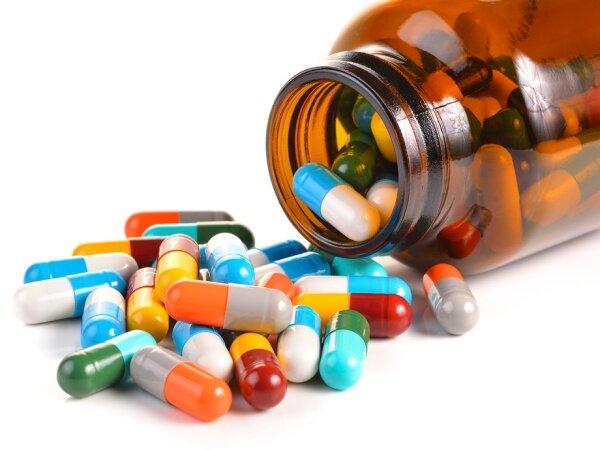 درمانهای تخصصی:دارو درمانی
مطالعات زيادي اثربخشي ضدافسردگي‌‌ها را در درمان افسردگي اساسي به اثبات رسانده‌اند، اما هيچ يافته‌اي به نفع اثربخشي آنان در درمان افسردگي پس از زايمان - به طور خاص- وجود ندارد. 
به هرحال بر اساس نتايج کلي موجود در مورد استفاده از اين گروه داروها در بيماران افسرده، داروهاي ضدافسردگي براي درمان افسردگي پس از زايمان نيز تجويز مي‌شوند.
دارو درمانی
در ميان داروهاي ضدافسردگي، به دليل اثربخشي به اثبات رسيده، شيوع کمتر عوارض، ايمني دارو ، بالا بودن دوز مسموميت و نياز به مصرف يک‌بار در روز، مهارکنندگان اختصاصي بازجذب سروتونين، اين گروه داروهاي ضدافسردگي به عنوان خط اول درمان افسردگي پس از زايمان شناخته شده‌اند.
دارو درمانی
ضدافسردگي‌‌هاي سه‌حلقه‌اي: عوارض دارويي و شدت مسموميت اين دسته داروها در مقايسه با مهارکنندگان اختصاصي بازجذب سروتونين بيشتر است.
دارو درمانی
هرچند که سه حلقه‌اي‌‌ها يا مهارکنندگان اختصاصي بازجذب سروتونين بيشتر براي درمان افسردگي پس از زايمان تجويز مي‌شوند، ساير داروهاي ضدافسردگي نظير مهارکنندگان بازجذب نوراپي‌نفرين و سروتونين و مهارکنندگان بازجذب دوپامين نيز براي درمان اين بيماري کاربرد دارند. 
در بيشتر زنان علايم بهبود دو تا شش هفته پس از شروع درمان دارويي بروز مي‌کنند.
دارو درمانی
در صورتي که پس از دو هفته علايم بهبود تظاهر نکردند يا علايم تشديد يافتند، بنابر صلاحديد پزشک، افزايش دوز دارو يا تعويض آن توصيه مي‌شود. 
براي فروکش کردن کامل علايم و به حداقل رساندن خطر عود بيماري، درمان با ضدافسردگي‌‌ها بايد نه تا دوازده ماه ادامه يابد.
دارو درمانی
تصميم‌گيري شما در مورد شروع درمان افسردگي پس از زايمان با داروهاي ضدافسردگي در بيماران شيرده بستگي به نظر بيمار دارد. 
به بيمارتان اطلاع دهيد که تمام داروهاي ضدافسردگي در داخل شير ترشح مي‌شوند و غلظتي از آنها در پلاسماي خون برخي از نوزادان شيرخوار مشاهده شده است، البته مطالعات نشان داده‌اند که ‌اين گروه از نوزادان مواجهه با ضدافسردگي‌‌ها را بدون آسيب و به خوبي تحمل کرده‌اند.
دارو درمانی
آنچه در اينجا لازم به ذکر است، محدود بودن يافته‌‌ها در مورد اثرات ناخواسته داروهاي ضدافسردگي در نوزادان شيرخوار است.
 برخي مطالعات مطرح کرده‌اند که در ميان مهارکنندگان اختصاصي بازجذب سروتونين، سرترالين، پاروکستين و فلووکسامين حداقل ميزان انتقال را به نوزاد طي شيردهي دارند.
دارو درمانی
ساير داروها: داروهاي ضدافسردگي، درمان استاندارد و به اثبات رسيده انواع متوسط تا شديد افسردگي پس از زايمان هستند، اما با وجود مطالعات باليني ناکافي، درمان‌‌هايي نظير هورمون درماني، اسيدهاي چرب امگا 3 و ضداضطراب‌‌ها نيز به عنوان درمان کمکي افسردگي پس از زايمان به کار مي‌روند.
روان درمانی
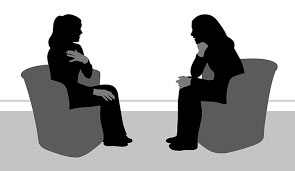 روان درمانی
تحقيقات براي يافتن بهترين استراتژي درماني در افسردگي پس از زايمان هنوز ادامه دارد. 
به هر حال، مديريت موثر افسردگي پس از زايمان شامل مداخلات غير دارويي و دارويي است. 
زناني که از علايم خفيف تا متوسط افسردگي پس از زايمان رنج مي‌برند، بايد درمان‌‌هاي غيردارويي نظير روان‌درماني را تجربه کنند.
 به علاوه، درمان‌‌هاي غيردارويي در زناني که به دليل ترشح داروها در شير مادر تمايلي به مصرف دارو ندارند، ارجح است.
روان درمانی
درمان‌‌هاي شناختي- رفتاري به زنان کمک مي‌کنند تا افکار، باورها و رفتارهاي منفي و غيرکارآمد را در خود يافته و افکار مثبت و واقعي‌تر را جايگزين آنها کنند.
 ساير درمان‌‌هاي غيردارويي افسردگي پس از زايمان شامل گروه درماني، مشاوره غيرمستقيم، نوردرماني، مشاوره با حمايت خانواده و گروه‌‌هاي با حمايت همسر است.
روان درمانی
هرگاه علايم افسردگي پس از زايمان در زني متوسط تا شديد باشند يا در صورتي که بيمار به درمان‌‌هاي غيردارويي به تنهايي پاسخ ندهد، استفاده از درمان دارويي ضروري است.
پایانگروه آموزشی مهر جنوب(دکتر برومند)تدوین کننده:سیده مریم تیمار07633671199